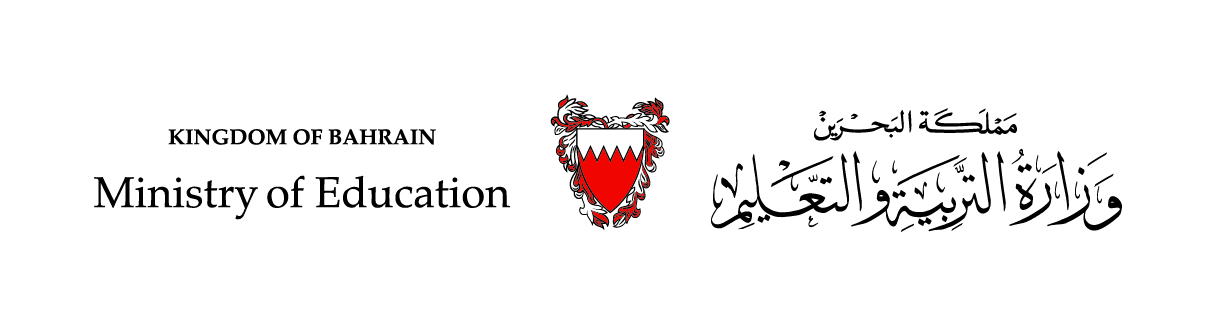 الحَلْقَةُ الأُولى/ اللُّغَةُ العَرَبيّةُ                          الصَّفُّ الثّاني الابْتِدائِــــــيُّ  / الفَصْلُ الدِّراسِيُّ الثّاني
وَحْدَةُ: (الْبيئَةُ في بِلادي)                                                         الدَّرْسُ الخامِسُ: نادِرٌ في الْـمَزْرَعَةِ
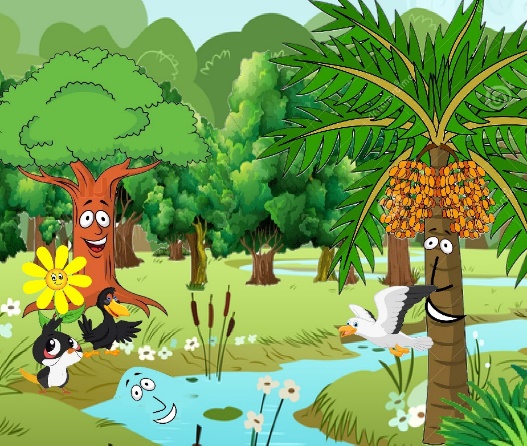 3- التَّدْريباتُ (أُحلِّلُ وأُركِّبُ وأَتَدَرّبُ)
وزارة التربية والتعليم –الفصل الدراسي الأول 2021-2022
اللُّغَةُ العَرَبِيَّةُ / الصَّفُّ الثّاني الابْتِدائِيُّ/ وَحْدَةُ: الْبيئَةُ في بِلادي / الدَّرْسُ الخامِسُ نادِرٌ في الْـمَزْرَعَةِ / أُحَلِّلُ وَأُرَكِّبُ وأتدَرّبُ
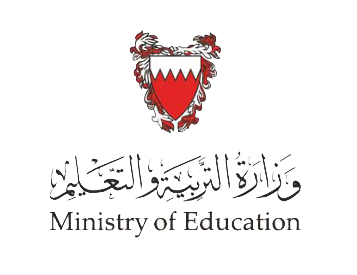 ثالِثًا: أُحَلِّلُ وَأُرَكِّبُ
1- أُعيدُ كِتابَةَ كَلِماتِ الْـجُمْلَةِ في مَكانِـها الـْمُناسِبِ:
- لَقَدْ خَرَجْتُ مِنَ الْبَيْتِ مُنْذُ الصَّباحِ الْباكِرِ.
الباكِرِ
مِنَ
الصَّباحِ
لَقَدْ
الْبَيْتِ
- (......) خَرَجْتُ (......) (.........) مُنْذُ (..........) (...............).
وزارة التربية والتعليم –الفصل الدراسي الأول 2021-2022
اللُّغَةُ العَرَبِيَّةُ / الصَّفُّ الثّاني الابْتِدائِيُّ/ وَحْدَةُ: الْبيئَةُ في بِلادي / الدَّرْسُ الخامِسُ نادِرٌ في الْـمَزْرَعَةِ / أُحَلِّلُ وَأُرَكِّبُ وأتدَرّبُ
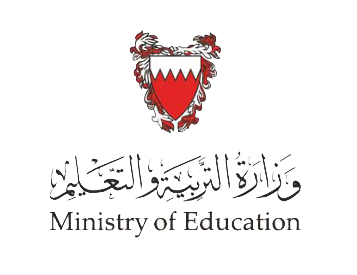 2- أَكْتُبُ عَدَدَ الْـمَقاطِعِ في الْكَلِماتِ، 
وَأَكْتُبُ الْـمَقْطَعَ الَّذي يَحْتَوي عَلى ضَمَّةٍ أَوْ مَدٍّ بِالْواوِ كَما في الْـمِثالِ:
ـرو
-
4
ـغـ / ـنُ
-
3
وزارة التربية والتعليم –الفصل الدراسي الأول 2021-2022
اللُّغَةُ العَرَبِيَّةُ / الصَّفُّ الثّاني الابْتِدائِيُّ/ وَحْدَةُ: الْبيئَةُ في بِلادي / الدَّرْسُ الخامِسُ نادِرٌ في الْـمَزْرَعَةِ / أُحَلِّلُ وَأُرَكِّبُ وأتدَرّبُ
ةُ
ـرَ
.......
.......
.......
ـجَـ
.......
.......
.......
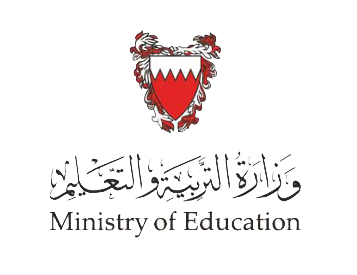 ـشَـ
.......
.......
.......
الشْـ
.......
.......
.......
3- أُحَلِّلُ الْكَلِماتِ إِلـى مَقاطِعِها كَما الْـمِثال:
الشَّجَرَةُ
رَ
سُ
ـنَـو
النـْ
النَّوْرَسُ
وَ
لُ
ـجَدْ
الـْ
الْجَدْوَلُ
يَقْـ
نَ
ـزو
ـفِـ
يَقْفِزونَ
وزارة التربية والتعليم –الفصل الدراسي الأول 2021-2022
اللُّغَةُ العَرَبِيَّةُ / الصَّفُّ الثّاني الابْتِدائِيُّ/ وَحْدَةُ: الْبيئَةُ في بِلادي / الدَّرْسُ الخامِسُ نادِرٌ في الْـمَزْرَعَةِ / أُحَلِّلُ وَأُرَكِّبُ وأتدَرّبُ
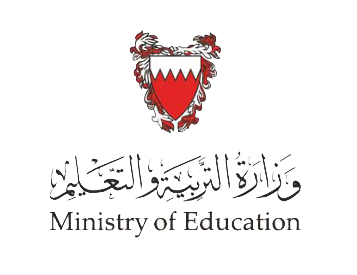 4- أُكْمِلُ مَلْءَ هَرَمِ الْكَلِماتِ بالْـمَقاطِعِ الْـمُناسِبَةِ مِنَ الْـحُرُوفِ؛ لِأُكَوِّنَ كَلِماتٍ.
ضا
ضَ
عَـ
عَـرَضَ
ـريـ
ـضَـ
عَـرَيضَةٌ
وزارة التربية والتعليم –الفصل الدراسي الأول 2021-2022
اللُّغَةُ العَرَبِيَّةُ / الصَّفُّ الثّاني الابْتِدائِيُّ/ وَحْدَةُ: الْبيئَةُ في بِلادي / الدَّرْسُ الخامِسُ نادِرٌ في الْـمَزْرَعَةِ / أُحَلِّلُ وَأُرَكِّبُ وأتدَرّبُ
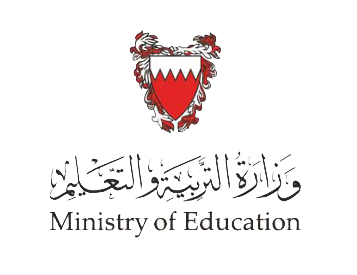 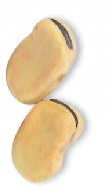 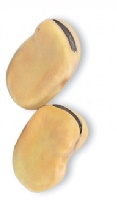 5- أُحَدِّدُ أَسْماءَ الصُّوَرِ في الشَّبَكَةِ، ثُمَّ أَكْتُبُها كَما في الْـمِثالِ:
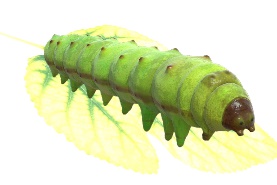 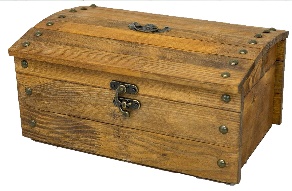 فولٌ
دودَةٌ
صُنْدوقٌ
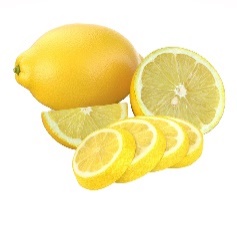 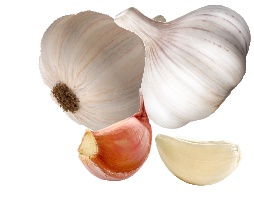 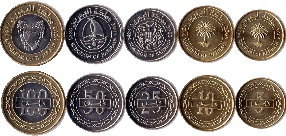 ثومٌ
لَيْمونٌ
نُقودٌ
وزارة التربية والتعليم –الفصل الدراسي الأول 2021-2022
اللُّغَةُ العَرَبِيَّةُ / الصَّفُّ الثّاني الابْتِدائِيُّ/ وَحْدَةُ: الْبيئَةُ في بِلادي / الدَّرْسُ الخامِسُ نادِرٌ في الْـمَزْرَعَةِ / أُحَلِّلُ وَأُرَكِّبُ وأتدَرّبُ
ـرَ
عَسْـ
ةُ
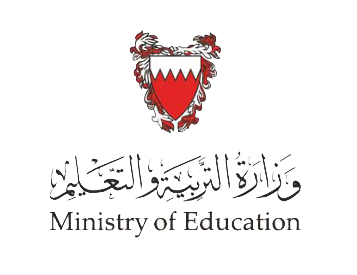 الْـ
سِتْـــ
ــرَ
لـي
الـْ
ةُ
ــجَسْــ
ــكَـــ
ــوا
ـبُـــ
جَوْ
رُ
حـُ
ـسَيْـــ
6- أ. أُكْمِلُ تَرْكيبَ الـقِطَعِ بِكِتابَةِ الـمَقاطِعِ في مَكانِها الـمُناسِبِ؛ لِأَحْصُلَ على
 أَسْماءِ الـمَناطِقِ الجَميلَةِ في بِلادي
ـتيـــ
Text here
ـنُ
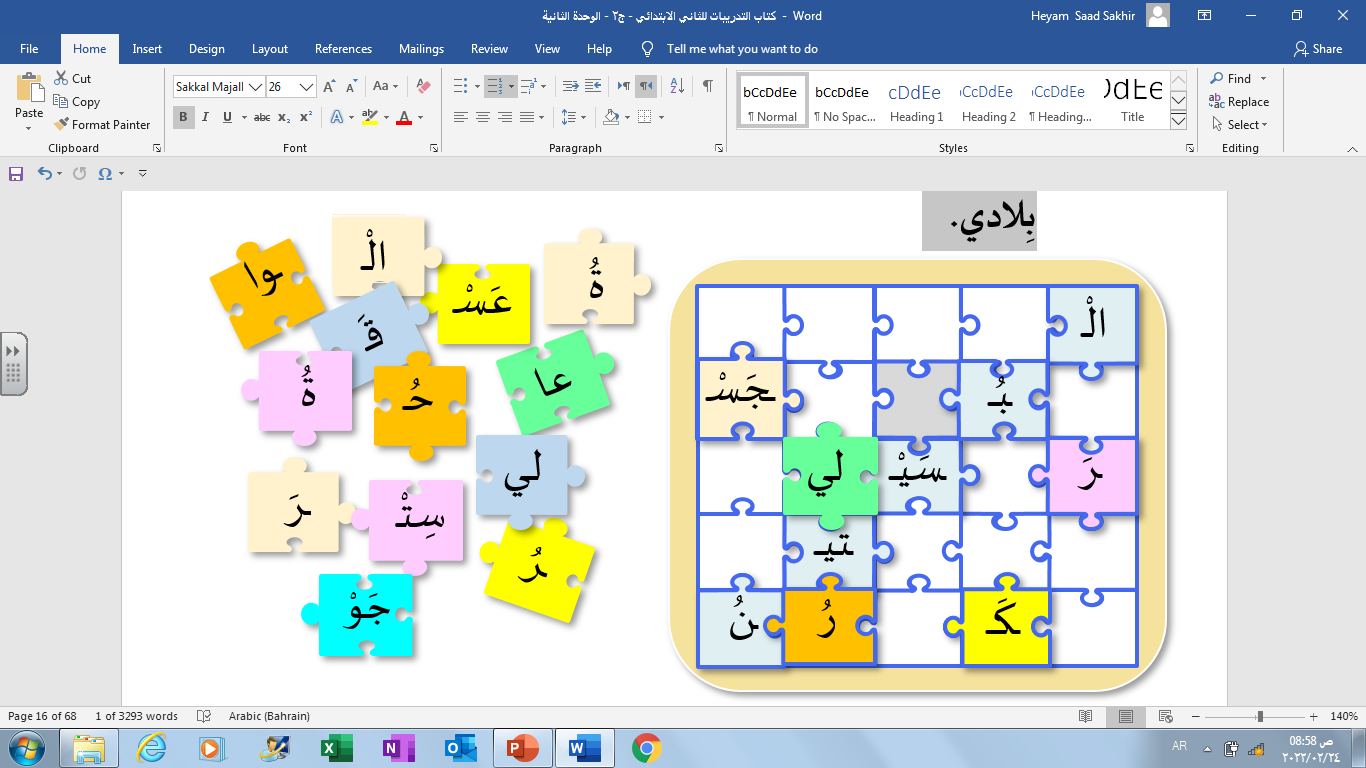 قـــــــ
لا
لي
عا
ـــــــر
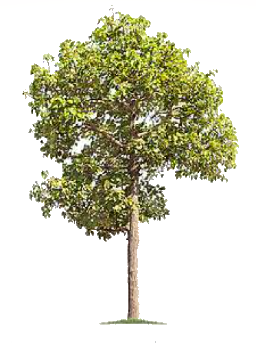 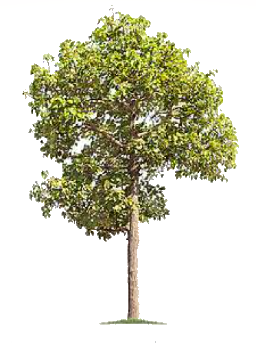 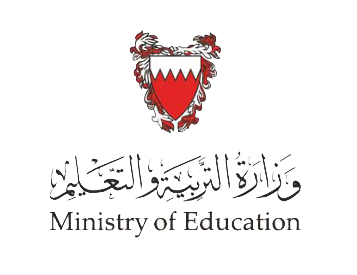 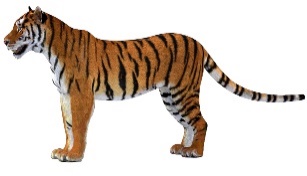 رابِعًا: أَتَدَرَّبُ
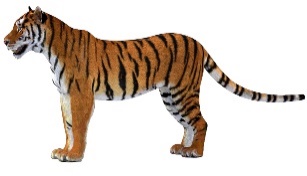 1-أَكْتُبُ تَحْتَ كُلِّ صورَةٍ الْكَلِمَةَ الْـمُناسِبَةَ لَها:
-                  -                          -
شَجَرَتانِ
نَمِرٌ
شَجَرَةٌ
نَمِرانِ
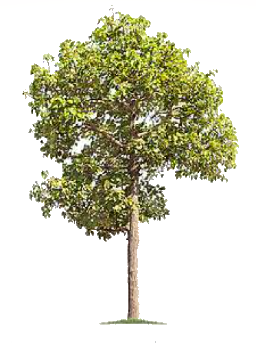 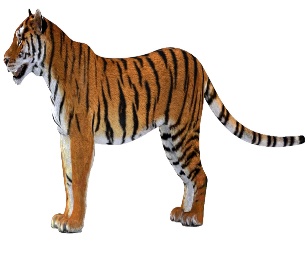 وزارة التربية والتعليم –الفصل الدراسي الأول 2021-2022
اللُّغَةُ العَرَبِيَّةُ / الصَّفُّ الثّاني الابْتِدائِيُّ/ وَحْدَةُ: الْبيئَةُ في بِلادي / الدَّرْسُ الخامِسُ نادِرٌ في الْـمَزْرَعَةِ / أُحَلِّلُ وَأُرَكِّبُ وأتدَرّبُ
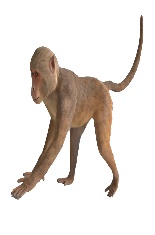 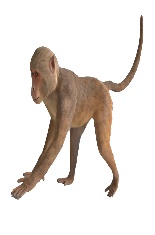 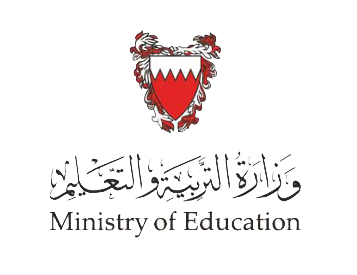 1-أُكْمِلُ كَما في الْـمِثالِ:
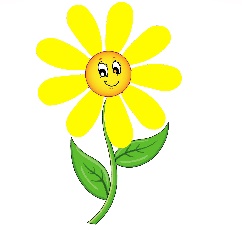 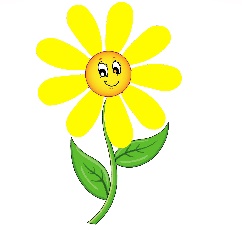 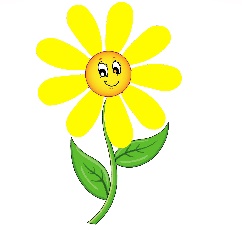 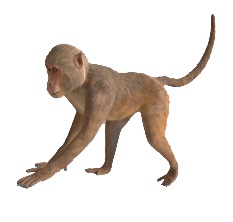 قِرْدانِ
قِرْدٌ
زَهْرَةٌ
زَهْرَتانِ
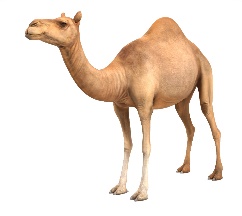 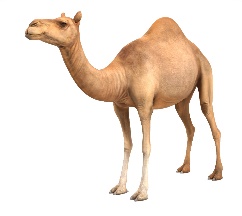 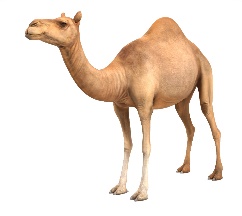 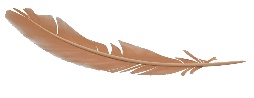 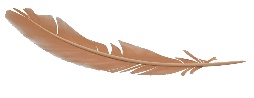 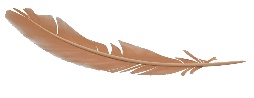 جَمَلٌ
جَمَلانِ
ريشَتانِ
ريشَةٌ
وزارة التربية والتعليم –الفصل الدراسي الأول 2021-2022
اللُّغَةُ العَرَبِيَّةُ / الصَّفُّ الثّاني الابْتِدائِيُّ/ وَحْدَةُ: الْبيئَةُ في بِلادي / الدَّرْسُ الخامِسُ نادِرٌ في الْـمَزْرَعَةِ / أُحَلِّلُ وَأُرَكِّبُ وأتدَرّبُ
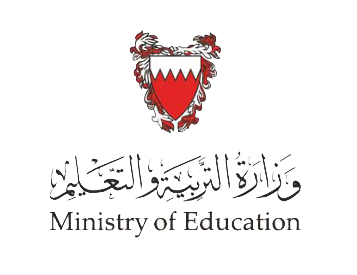 3-أَمْلَأُ كُلَّ فَراغٍ بِـــالْكَلِمَةِ الْـمُناسِبَةِ كَما في الْـمِثالِ:
طالِبانِ
------
ساعَتانِ
------
طالِبٌ
ساعَةٌ
وَرَقَةٌ
كِتابٌ
------
وَرَقَتانِ
------
كِتابانِ
وزارة التربية والتعليم –الفصل الدراسي الأول 2021-2022
اللُّغَةُ العَرَبِيَّةُ / الصَّفُّ الثّاني الابْتِدائِيُّ/ وَحْدَةُ: الْبيئَةُ في بِلادي / الدَّرْسُ الخامِسُ نادِرٌ في الْـمَزْرَعَةِ / أُحَلِّلُ وَأُرَكِّبُ وأتدَرّبُ
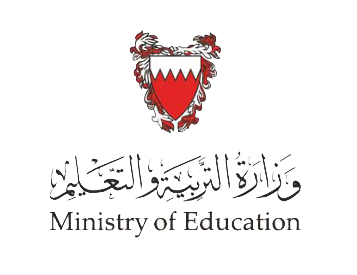 انْتَهى الدَّرْسُ
وزارة التربية والتعليم –الفصل الدراسي الأول 2021-2022
اللُّغَةُ العَرَبِيَّةُ / الصَّفُّ الثّاني الابْتِدائِيُّ/ وَحْدَةُ: الْبيئَةُ في بِلادي / الدَّرْسُ الخامِسُ نادِرٌ في الْـمَزْرَعَةِ / أُحَلِّلُ وَأُرَكِّبُ وأتدَرّبُ